Case 7
Woman vaccinated against HPV with cervical intraepithelial lesion
Dr. Javier Cortés
Reason for consultation
35 years of age. 2 children. Has an IUD in place since 4 years ago. 
No relevant pathological history.
Visits for a gynecological exam.
Medical History
Stable sexual partner for last 7 years.
Previously, open sexual relations, always heterosexual, often without protection. 
Annual gynecological exams, always with negative cytology. 
Vaccinated with Gardasil 9® 14 months ago.
Action
A gynecologic examination is performed and a sample is obtained for HPV determination.
Results
Clinically normal gynecologic examination
HPV Determination: Positive for HR types not 16/18
Platform used: Cobas®4800 HPV Test.
Cytology indicated
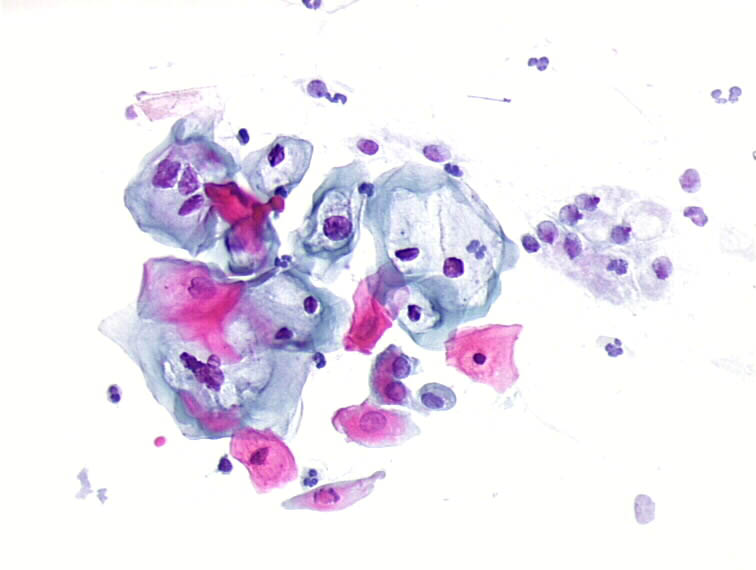 LSIL1
COLPOSCOPY INDICATED2
1. https://screening.iarc.fr/atlasclassifbethesda.php
2. Oncoguía SEGO: Prevención del cáncer de cuello de útero [SEGO Oncoguides: Cervical cancer prevention]. Guías de práctica clínica en cáncer ginecológico y mamario [Practical clinical guidelines in gynecological and breast cancer]. Publicaciones SEGO, October 2014.
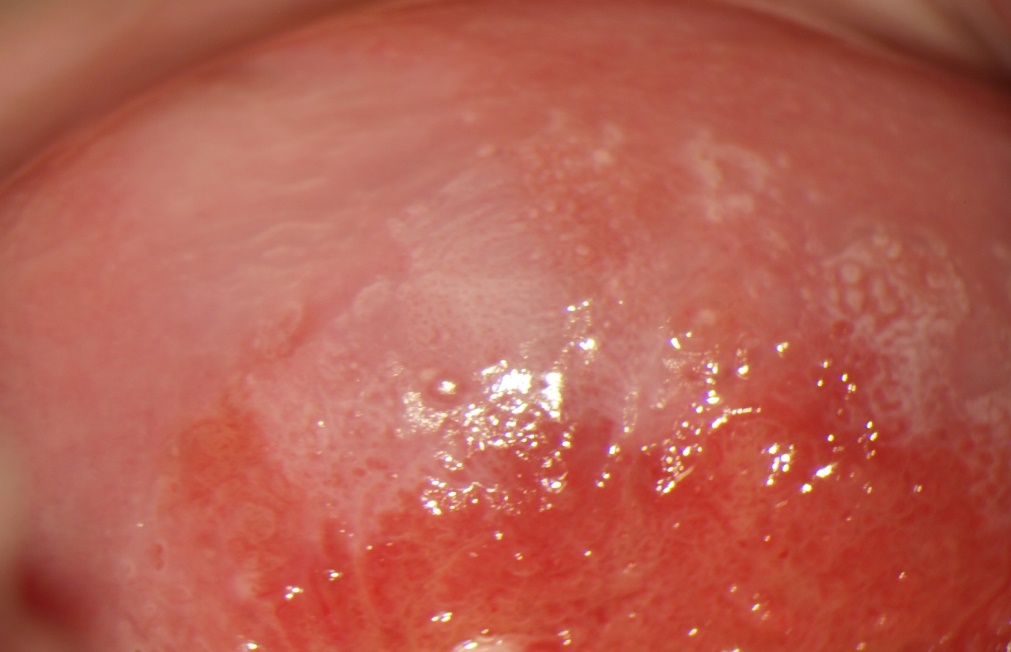 G1 Changes3
3.  Bornstein J.: 2011 colposcopic terminology of the International Federation for Cervical Pathology and Colposcopy. Obstet Gynecol. 2012;120:166-72.
Action
No biopsy. Follow-up2
Recommended: 
Treatment with Papilocare®. 
New check-up in 6 months.
2. Oncoguía SEGO: Prevención del cáncer de cuello de útero [SEGO Oncoguides: Cervical cancer prevention]. Guías de práctica clínica en cáncer ginecológico y mamario [Practical clinical guidelines in gynecological and breast cancer]. Publicaciones SEGO, October 2014.
Discussion
HPV vaccination is strictly prophylactic, with no therapeutic effect on HPV infections present at the time of vaccination.
HPV vaccine efficacy data*
Gardasil 9®
Efficacy: 95% CI 
CIN 2/3, AIS, Cervical Cancer, VIN 2/3, VaIN 2/3, Vulvar Cancer and Vaginal Cancer related to HPV 31, 33, 45, 52, 58: 
97.4 (85.0; 99.9) 
CIN 2/3, AIS related to HPV 16, 18:  
98.2 (93.5; 99.8)
VIN 2/3 related to HPV 6, 11, 16, 18: 
100.0 (67.2; 100.0) 
VaIN 2/3 related to HPV 6, 11, 16, 18: 
100.0 (55.4; 100.0) 
Genital Warts related to HPV 6, 11, 16, 18: 
99.0 (96.2; 99.9)
Cervarix®
Efficacy: 95% CI 
CIN 2/3 Efficacy related to HPV 16, 18: 
94.9 (87.7; 98.4) 
CIN 2/3 related to:
HPV 31	87.5	(68.3;96.1)
HPV 33	68.3	(39.7;84.4)
HPV 39	74.9	(22.3;93.9)
HPV 45	81.9	(17.0;98.1)
HPV 51	54.4	(22.0;74.2)
Cervarix®    https://cima.aemps.es/cima/dochtml/ft/07419006/FT_07419006.html
Gardasil 9®  https://cima.aemps.es/cima/dochtml/ft/1151007002/FT_1151007002.html
Discussion
Changes due to IUD
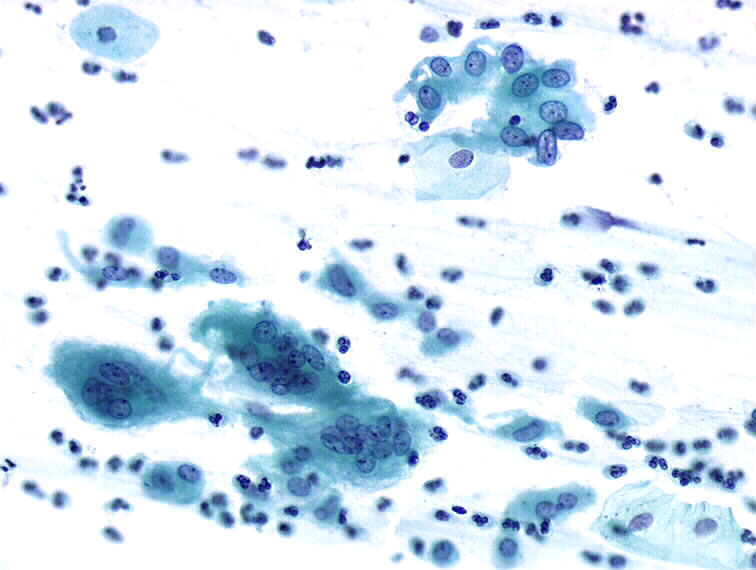 ASC-US
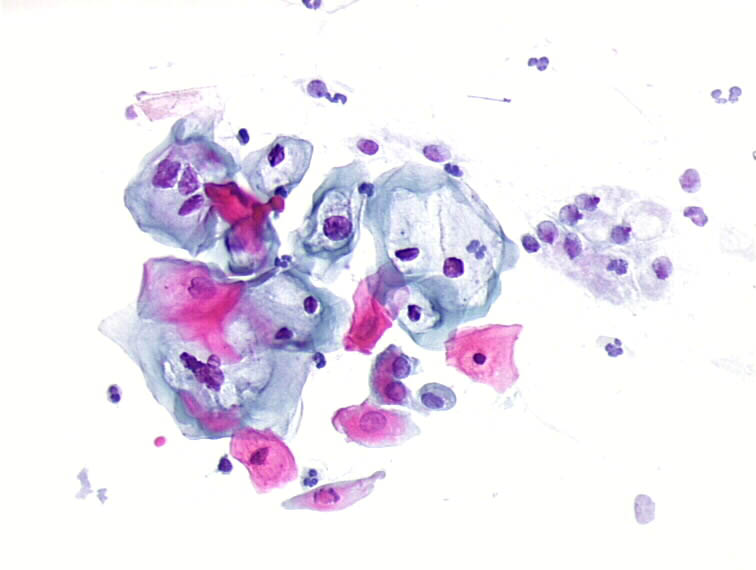 LSIL
https://screening.iarc.fr/atlasclassifbethesda.php
Discussion
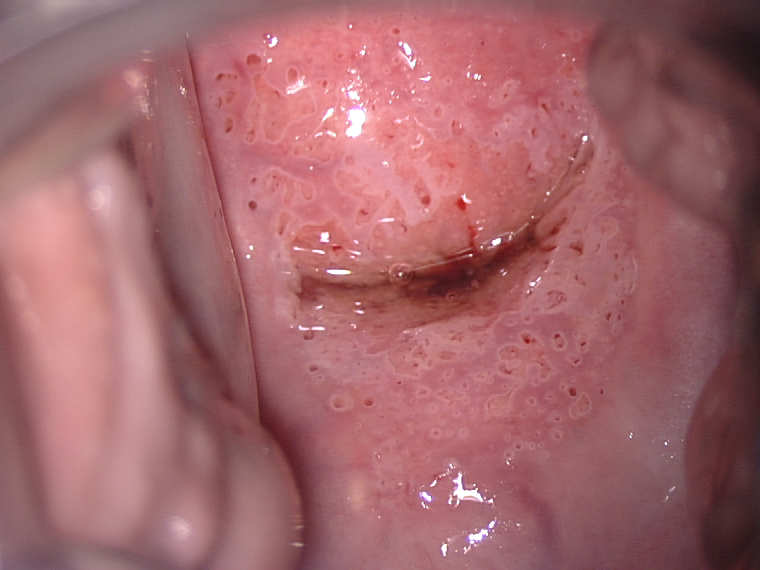 Normalcy
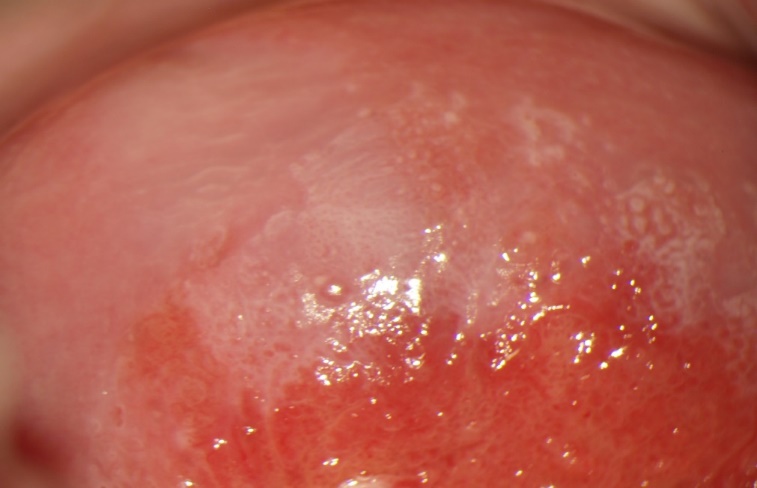 G1 Changes
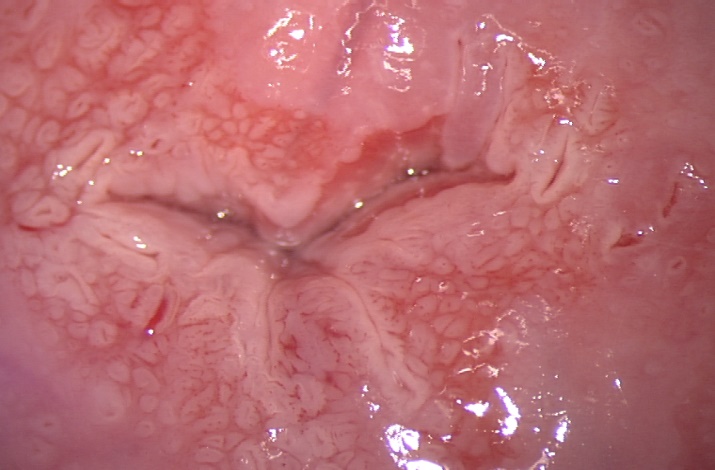 G2 Changes
3.  Bornstein J.: 2011 colposcopic terminology of the International Federation for Cervical Pathology and Colposcopy. Obstet Gynecol. 2012;120:166-72.
Discussion
CYTOLOGICAL NORMALIZATION LSIL / ASC-US AT 3 AND 6 MONTH
WITH CONGRUENT COLPOSCOPY
PAPILOCARE®
Paloma Clinical Trial*. 
Final results
High-Risk HPV Sub-population
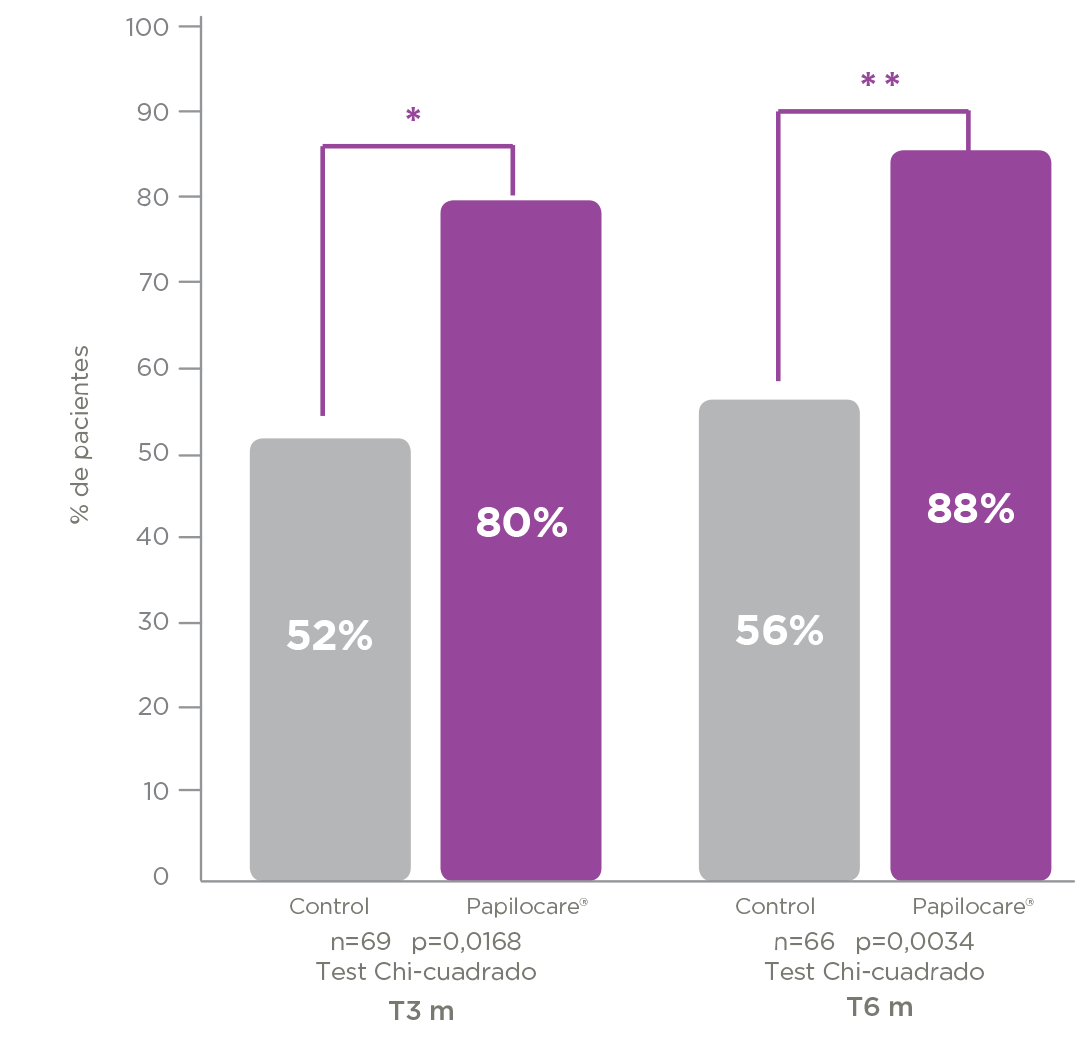 % of patients
n=69 p = 0.0168
Chi-squared test
T3 m
n=66 p = 0.0034
Chi-squared test
T6 m
Spontaneous regression to normalcy of LSIL: 59.1% at 2 yearsMatsumoto  IJC 2011
*Serrano L et al.  ASCCP 2020 Orlando
Discussion
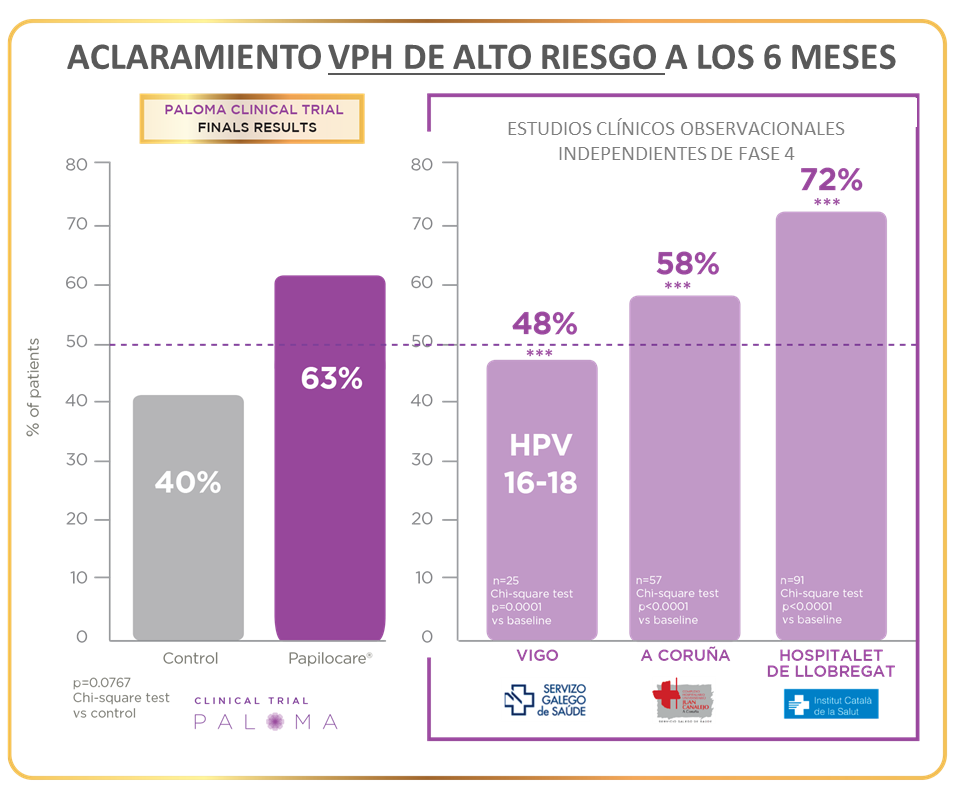 HIGH-RISK HPV CLEARANCE AT 6 MONTHS
PALOMA CLINICAL TRIAL
FINAL RESULTS
INDEPENDENT PHASE 4 OBSERVATIONAL CLINICAL TRIALS
PAPILOCARE®
Paloma Clinical Trial. 
Final results & independent studies
% of patients
PALOMA: Cortés J et al. ASCCP 2020 Orlando
VIGO: Gil Andrés M et al. ASCCP 2018, Las Vegas
CORUÑA:  Gajino C. IPCV 2018. Sydney, 
HOSPITALET: Riera M et al. J Low Genit Tract Dis. 2018.
HPV-HR Clearance: 29% at 6 monthsBulkmans BJC 2007
Question 1
What is the preferred cervical cancer screening test?
Cytology.
HPV test.
Double test, cytology + HPV test.
Question 2
For a low-grade cytological lesion with congruent colposcopy, what action should be taken?
Biopsy.
Monitoring.
Monitoring with Papilocare® treatment and vaccination against HPV.
Question 3
After six months of follow-up, what rate of regression to normalcy can be expected for a low-grade lesion after treatment with Papilocare®?
88%.
68%.
48%.